Лексическая тема: «Космос»
Космос
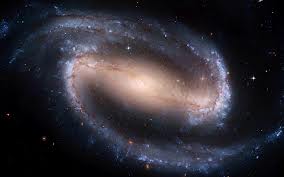 космонавт
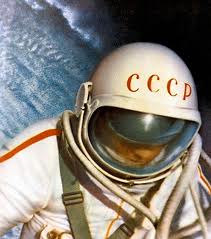 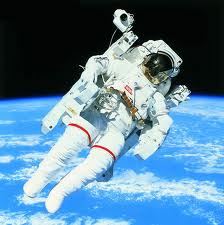 корабль
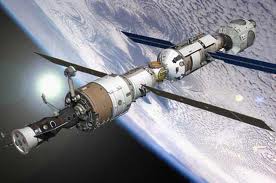 ракета
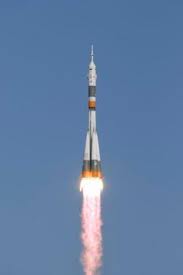 станция
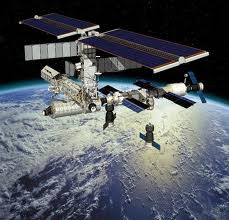 иллюминатор
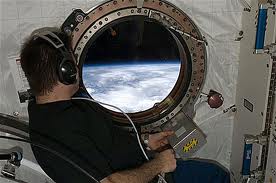 спутник
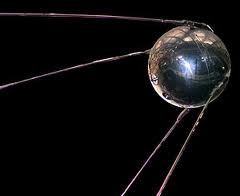 полет
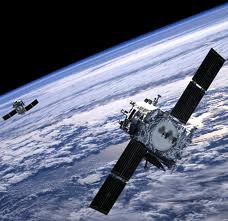 планета
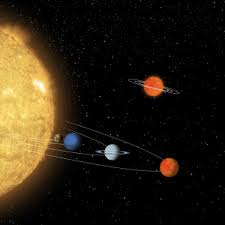 звезда
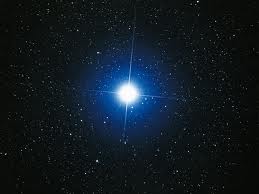 Звездный (метеоритный) дождь
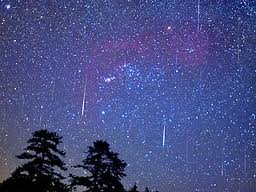 орбита
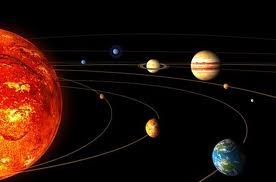 Первый космонавт
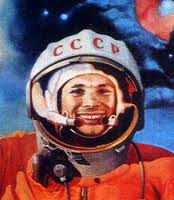 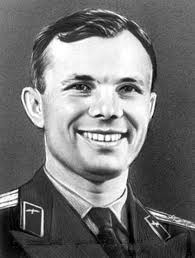 Орбитальный корабль
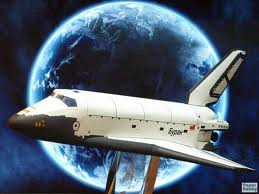 Осваивать космос
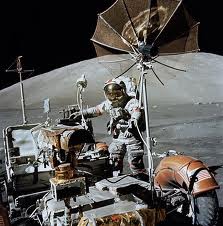 Выходить в открытый космос
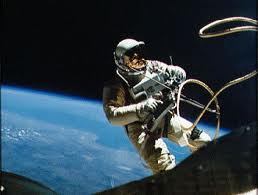 запуск
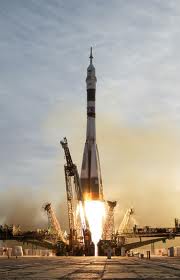 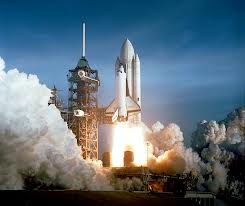 комета
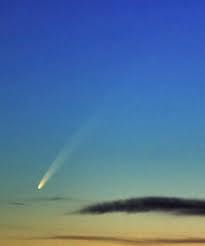 телескоп
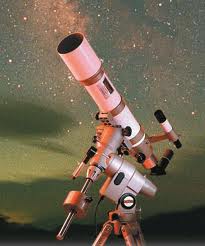 обсерватория
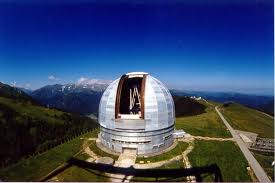 астроном
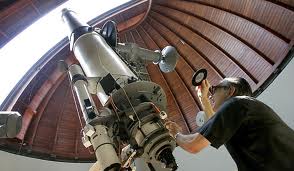 стыковка
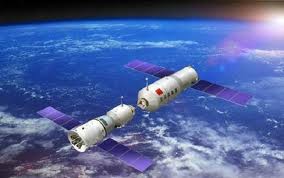 невесомость
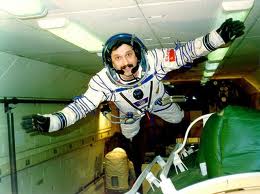 Луна
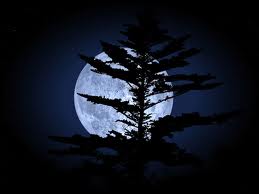 Земля из космоса
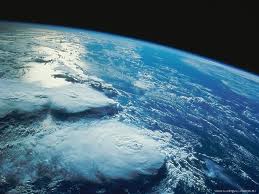 Млечный путь
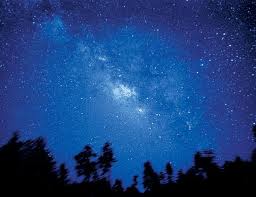 Созвездие Большая медведица
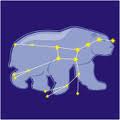 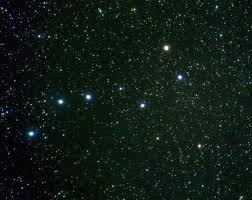